The Voices of People with Disabilities and Older Adults
Participant Rights
No.5 Getting the Services You Need from the Waiver
Nancy Thaler, Senior Policy Advisor
Administration for Community Living

Jill Jacobs, Commissioner, Administration on Disabilities
Administration for Community Living

Elizabeth Edwards, Senior Attorney 
National Health Law Program

Elizabeth Priaulx, Legal Specialist
National Disability Rights Network
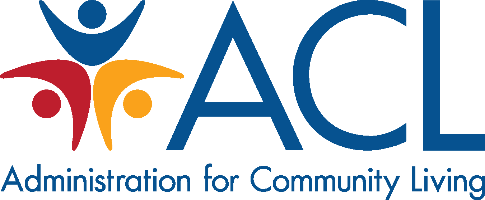 [Speaker Notes: Title: Participant Rights
No. 5 Getting the Services You Need from the Waiver]
Welcome
This is 5th in the Administration for Community Living’s (ACL) Webinar Series on the role of stakeholders in ensuring high quality in Home and Community Based Services (HCBS) services. 

In this session we are going to dive into the Medicaid Waiver Application, focusing on the section related to participant rights.
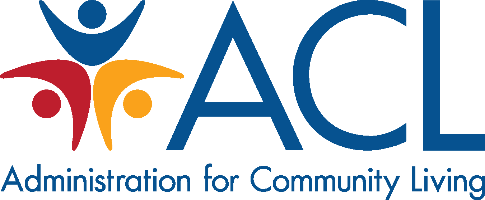 2
Webinar Logistics
Participants will be muted during this webinar. You can use the chat feature in Zoom to post questions and communicate with the hosts. 

Toward the end of the webinar, our speakers will have an opportunity to respond to questions that have been entered into chat.

The webinar will be live captioned in English.
Live English captions can be accessed by clicking the “CC” button at the bottom of your Zoom screen. 

This live webinar includes an evaluation poll at the end of the session.
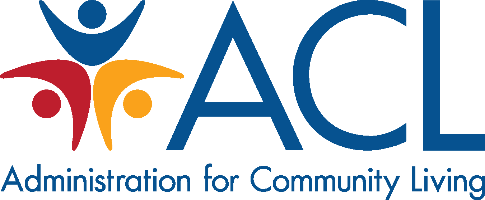 3
Agenda
The Medicaid Waiver application – an Overview

Participant Rights: Appendix F

Questions and Answers

Closing Comments and Evaluation Poll
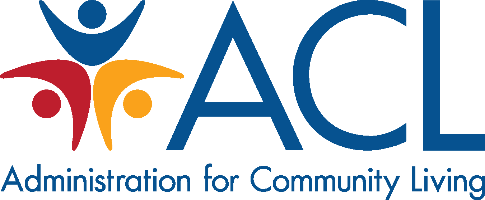 4
Why the Waiver Application is Important
States describe
Who and how many people they will serve  
What services they will provide and how much
What protections are in place
Whether people can self-direct and family members can be paid
How they will follow the HCBS Rule

When CMS approves the application, the state must implement it as approved. Only what is in the waiver can be provided.
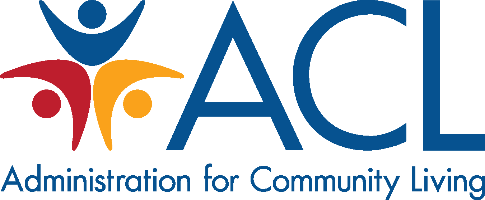 5
[Speaker Notes: The application describes the proposed waiver’s design and must include sufficient information to permit CMS (acting on behalf of the Secretary of Health and Human Services) to determine that the waiver meets applicable statutory and regulatory requirements. 

The approved waiver application specifies the operational features of the waiver. A state must implement the waiver as specified in the approved application. If the state wants to change the waiver while it is in effect, it must submit an amendment to CMS for its review and approval. All requests for new waivers, waiver renewals and amendments must be submitted by the state Medicaid agency.

This is not an exhaustive list of what is in the waiver application. For example, there is no mention of the person- centered planning process- development, implementation and monitoring. No mention regarding rate methodology, etc.]
1915(c) v. Other Authorities
Many states operate HCBS that are 1915(c) – this Webinar only discusses requirements in 1915(c) waivers.
States may provide similar programs under authorities like Section 1115 Demonstrations but they may have similar, but not identical requirements as 1915(c) waivers. Look to the approved document
6
The Waiver Application
Basic Information: 
Identifies level of care
Describes geographic limits 
Describes public input
Signature agreeing to meet the assurances. 

Appendix A – Waiver Administration and Operation

Appendix B – Access and Eligibility

Appendix C – Participant Services
Appendix D – Participant-Centered Service Planning

Appendix E – Participant Direction

Appendix F – Participant Rights

Appendix G – Safeguards

Appendix H – Quality

Appendix I – Financial Accountability

Appendix J – Cost Neutrality
Appendix F Participant Rights
8
Required vs. Optional
Required
Optional
Fair Hearing 
     42 CFR § 431.210; 
42 CFR § 438 subpart F 
	(managed care)
Dispute Resolution

Grievance/Complaint System
9
Note: Different Requirements for Managed Care and Fee for Service
Fee for Service:
State fair hearing
Managed Care Plans: 
Adverse Action
Grievance
Requirement to go through informal appeal
10
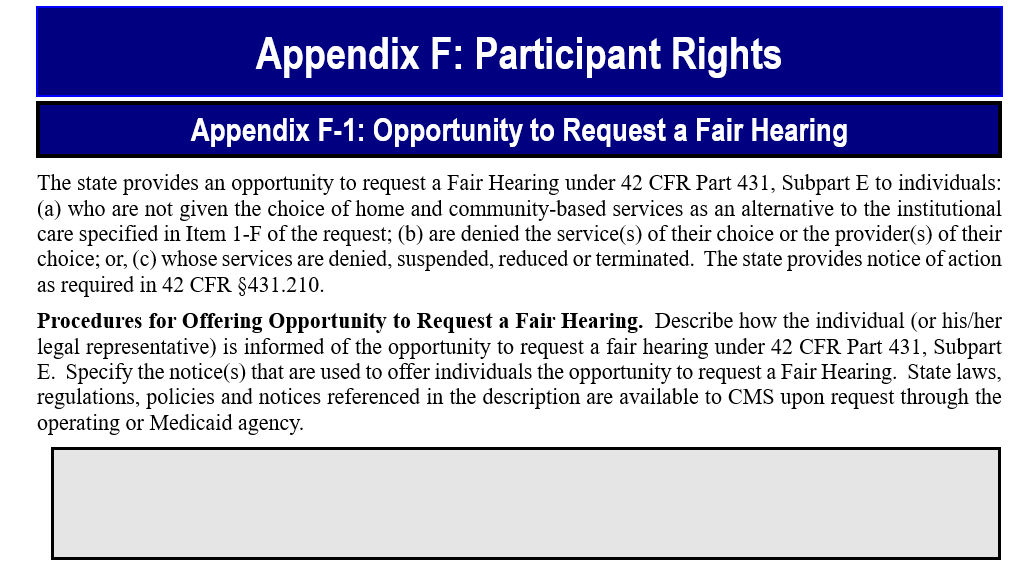 11
Fair Hearing: Triggers
Participants can request a fair hearing when:
Services denied, suspended, reduced or terminated
Includes termination from waiver and involuntary termination of self-directed services
Services not provided with reasonable promptness
Denial of eligibility
Waiver App. F-1:
Not providing choice of HCBS as alternative to institutional care
Denying an individual the services or provider of their choice;
Services denied, suspended, reduced or terminated

Other hearing requirements: timelines, case file, accessibility, language, expedited review
42 C.F.R 431 subpart E
12
[Speaker Notes: Decision on services includes when participant budget functions as a limit on the amount of waiver goods and services
Decision to not allow self-direction is not subject to fair hearing process b/c CMS says services are unaffected]
Review Criteria Fair Hearing
Must specify how individuals are informed about the Hearing process during entrance to the waiver.

If service denied, reduced, suspended individuals must again be notified of right to hearing. The description must specify: 
how notice is made 
the entity or entities responsible for issuing the notice; and, 
the assistance (if any) that is provided to individuals in pursuing a fair Hearing
13
[Speaker Notes: --emphasize continued benefits; time restrictions; fear of recoupment]
Criteria for Fair Hearing, continued
“Aid Paid Pending”: Must specify how the participant is informed that services will continue during the period while the participant’s appeal is under consideration 
unless the state is not required to continue the services in accordance with 42 CFR §431.230

Must specify where notices of adverse actions and the opportunity to request a Fair Hearing are kept.
14
What is Missing?
Interplay with person centered planning
What is offered to a person
Budgeting issues
Protections against discouragement
Education to individuals
Assistance to individuals
15
[Speaker Notes: Assistance to individuals: do notices have contact information for legal services and the P&A? K.W. case]
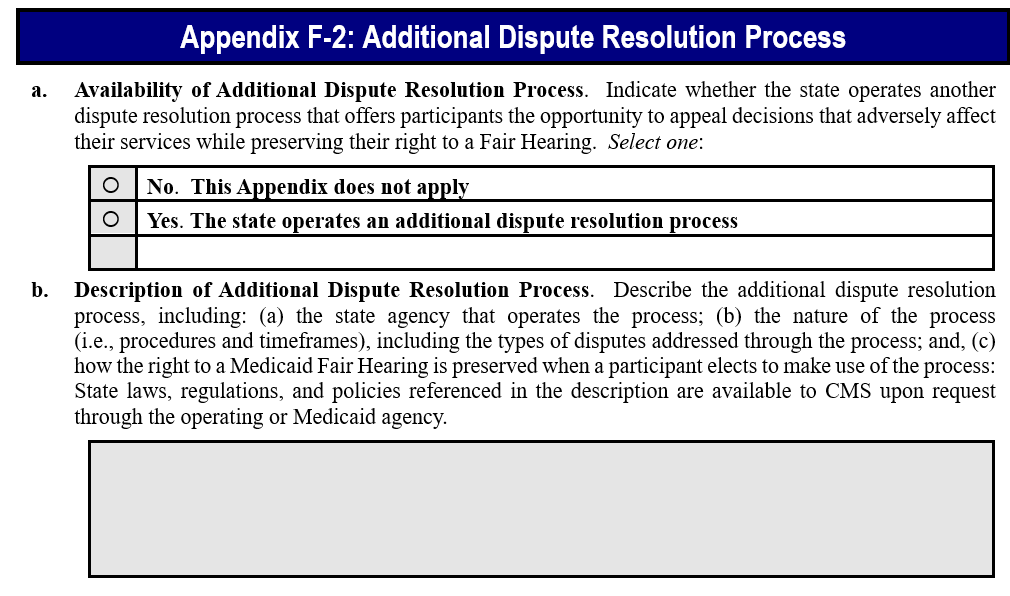 16
Review Criteria When There is Dispute Resolution
Identify the state agency that operates the dispute mechanism

Describe the types of disputes that can be addressed, including the process and timelines.

When a participant elects to make use of the dispute mechanism, the participant must be informed that the dispute resolution mechanism is not a pre-requisite or substitute for a Fair Hearing 
Note: except in managed care.
17
[Speaker Notes: Remember, this is  optional]
Managed Care
Required informal appeal 
Grievance system

Similar names for potentially difference processes can create confusion!
18
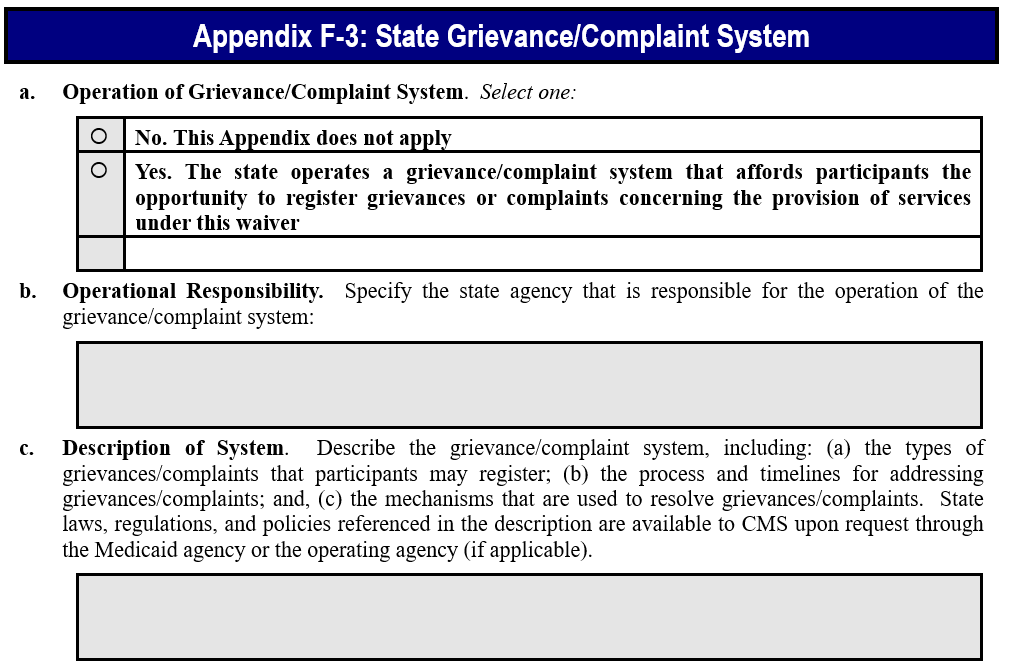 19
[Speaker Notes: more common for participant-directed waiver services to include both employer AND budget authority.]
Review Criteria When There is Grievance/Complaint System
The state must describe the types of complaints that can be addressed, the process and timelines.

When a participant elects to file a grievance or make a complaint, the participant is informed that doing so is not a pre-requisite or substitute for a Fair Hearing.
Note: except in managed care
20
[Speaker Notes: Remember this is optional]
NC Example
Managed care for behavioral health services, including I/DD waiver
Settlement of litigation, L.S. v. Wos  led to changes in due process implementation
Issues with use of notices and opportunity for fair hearing related to assignments of budgets
Notice of noncompliance led to communication bulletin
21
More on NC Example
Revision of materials regarding the use of the SIS score
Clear that families are encourage to request the waiver services they need, not strictly within assigned budgets
No discouragement allowed, with sample language provided in the bulletin
22
NC Sample Language in Bulletin
Denial or partial denial could not be based on rationales such as:
“The assigned budget would typically meet the needs of someone with similar support needs.”
“It was determined that [name] is not an outlier to his assigned category.”
“Documentation shows needs consistent with the assigned budget category.”
23
NC Sample Language, Cont.
Denial or partial denial could be based on rationales such as:
“The information/assessments provided do not justify an increase in service hours.”
“the information provided does not indicate that the individual would benefit from the combination of services hours requested.”
24
NC Innovations Waiver App. F-1
Describes the program as being under managed care
Participants receive info explaining appeal rights, including how to access a fair hearing, continuing benefits, and contact numbers for state agency and free legal assistance
Requirement to go through informal appeal/grievance procedure
Copies of notices maintained at originating agency
25
[Speaker Notes: F-3 explains LME/MCO grievances/complaints and identifies categories as including: 


Complaint Reporting Categories include: (1) Abuse, neglect and exploitation (2) Access to services (3) Administrative issues (4) Authorization/payment/billing (5) Basic needs (6) Client rights (7) Confidentiality/HIPAA (8) PIHP services (9) Medication (10) Provider choice (11) Quality of care (12) Service coordination between providers (13) Other to include any complaint that does not fit the previous areas.]
How You Can Influence What Services are in the Waiver
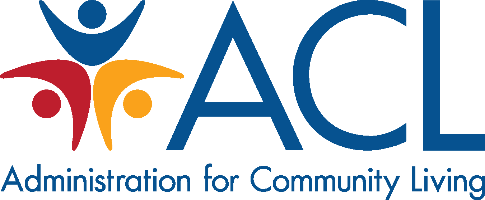 26
Effective Storytelling/Comments
Provide examples of problems and the role of waiver policies, such as limits, restrictions, or discouragement without hearing rights
Explain why complaint systems feel ineffective
Explain if the process lacks an opportunity to request what is needed
Make comments relevant to subject under consideration. Try to be solution focused 
Manage your expectations of changes
27
State Waiver Applications
Access proposed and approved waivers for all states at
https://www.medicaid.gov/medicaid/section-1115-demo/demonstration-and-waiver-list/index.html?f%5B0%5D=waiver_state_facet%3A991#content#content

Access the application form, technical guide and other
related materials at CMS Waiver Applications Portal:
https://www.medicaid.gov/medicaid/home-community-based-services/home-community-
based-services-authorities/home-community-based-services-1915c/index.html
Click on 1915(c) Waiver Application in the box on the right

On the left click on 1915(c) Application download version. 
Will download as a zip file.
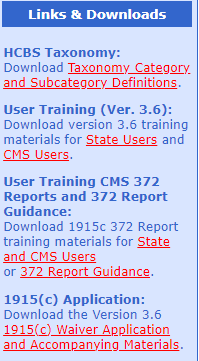 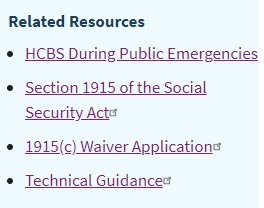 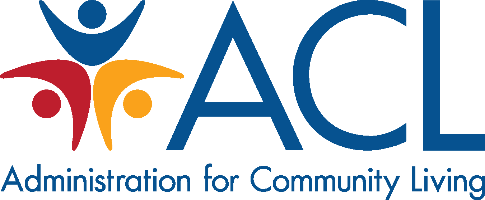 28
Please put any questions in the chat and give us your honest feedback in the on-screen poll.Thank you.
29